CROSS ENTROPY FOR MONTE CARLO TREE SEARCH  - by Guillaume M. J-B. Chaslot , Mark H. M. Winands , István Szita , H. Jaap van den Herik
A Paper presented by Noam Cohen		
Date: 22/7/15
Outline
Go
Monte Carlo Tree Search (MCTS)
Cross Entropy for parameter learning
Experiments & Results
Simulation
Introduction
Computer Games have scalable playing strength that are determined by some parameters of the game engine
The game’s difficulty level is a function of these parameters, and is rarely available analytically.

Gradient based methods are improper for recovering the parameters of game level

Gradient free algorithms – Temporal Difference, Finite-difference stochastic Approximation, Simulated Annealing, Cross Entropy Method (CEM)

In this article – CEM for tuning the level of Monte Carlo Tree Search Algorithm
1. Go
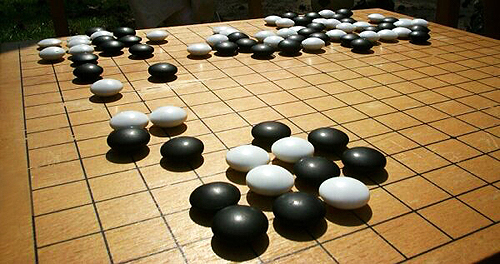 1. Go – Board Examples
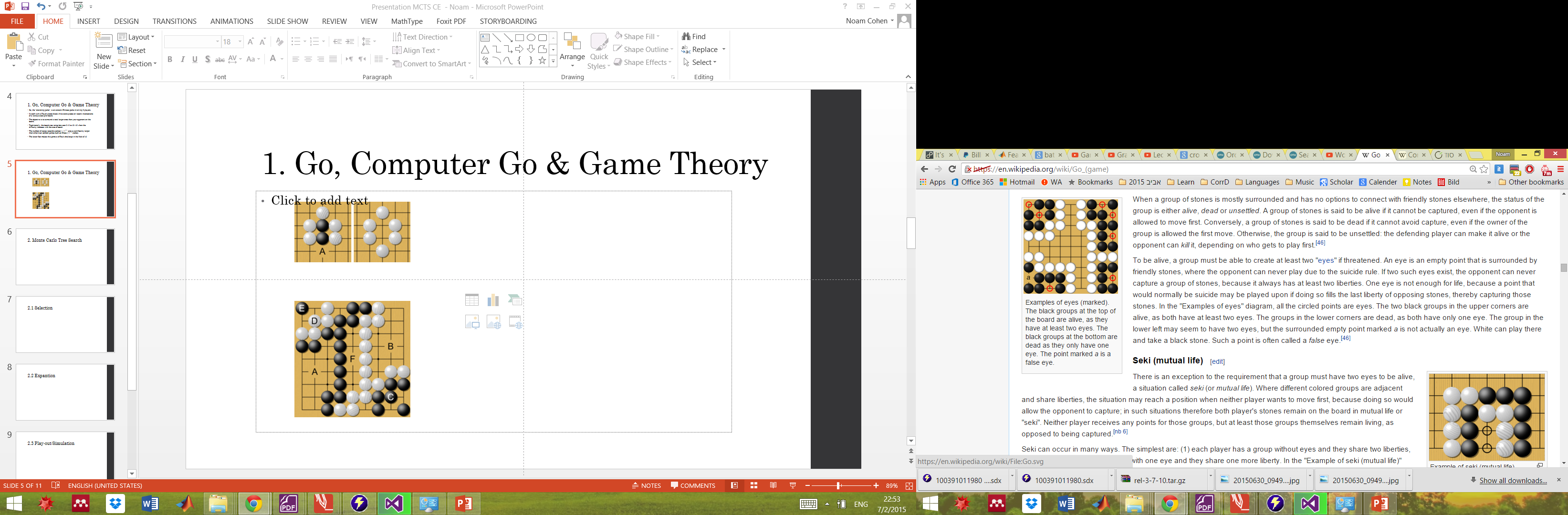 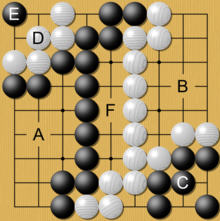 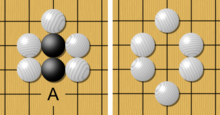 [Speaker Notes: כמה דוגמאות לחוקים הכי בסיסיים של GO.
דוגמא לאיך מנסים לגדר שטח. 
דוגמא לאיפה אי אפשר לשים אבן בשלב הבא (עיגולים אדומים).
דוגמא לשבי של אבני יריב והוצאתם מהמשחק]
2. Monte Carlo Tree Search
MANGO was used as the test domain for playing Go. It uses Monte Carlo Tree Search (MCTS).
MCTS is a search method with 2 main concepts:
The true value of an action can be estimated by random simulations
These values can be used for adjusting the policy in an optimal manner

General  MCTS algorithm has 4 phases –  
	Selection of the next child state according to a policy
	Expansion to a new node(s) in tree from selected child state
	Play out/Simulation from the new node(s) to produce an outcome
	Backpropagation of the results to update nodes statistics.
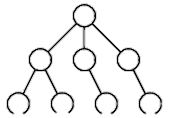 [Speaker Notes: ערך אמיתי::ידע קודם לבחירת מהלך טוב::עץ משחק::תקציב חישובי

MCTS is a search method which is based on randomized exploration of the search space.
In each step the previous runs are used for estimating the parameters of the best move, while the game tree gradually grows in the memory.

he basic algorithm involves iteratively building a search tree until some predefined computational budget – typically a time, memory or iteration constraint – is reached, at which point the search is halted and the bestperforming root action returned]
2.1 Selection
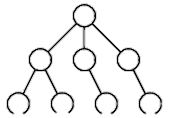 2.2 Expansion
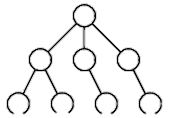 2.3 Play-out/Simulation
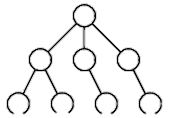 2.4 Backpropagation
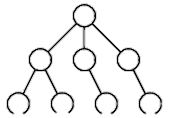 2.5 MCTS enhancement
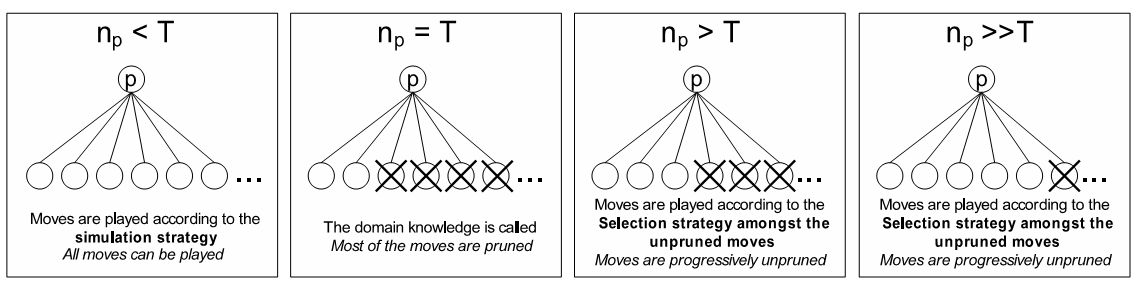 [Speaker Notes: ידע יוריסטי על כל התבנית:: שבי וחילוץ משבי
In MANGO, the heuristic knowledge takes into account capturing, escaping captures,
and large patterns

Soft pruning of moves that may later be searched and
Selected. 
Move pruning can be
similarly beneficial for MCTS approaches, as eliminating
obviously poor choices allows the search to focus more
time on the better choices.]
3. Cross Entropy Method (CE)
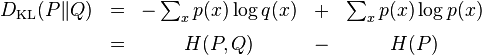 [Speaker Notes: Fitness function examples – percentage of games won up to now.

Random guessing
 we draw many samples from a distribution g belonging to
a family of parameterized distributions G (e.g., Gaussian, Binomial, Bernoulli, etc.), then select the best sample
as an estimation of the optimum.

Distribution focusing
The basic idea of CEM is that it selects the best samples, and
modifies g so that it becomes more peaked around the best samples.]
3.1 CE definitions
[Speaker Notes: As mentioned before, it is hard to sample solution out of the fitness function, but relatively easy to simulate its value for certain parameters.

Level Set The set of high-valued samples.]
3.2 CE Practical Problems
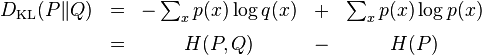 [Speaker Notes: For Problem 2 -under mild regularity conditions, CEM converges with probability 1 (Costa, Jones, and Kroese,2007). Furthermore, for a sufficiently large population, the global optimum is found with a high probability

DKL is not a metric not commutative ,triangle equality]
3.3 CE Algorithm
Algorithm:
4. Experiments & Results
4. Experiments outline
4.1 Results – Fixed Batch Size
Fitness function measures average winning rate across all GS in iteration t.
Fixed batch size of 10,50 and 500 were experienced
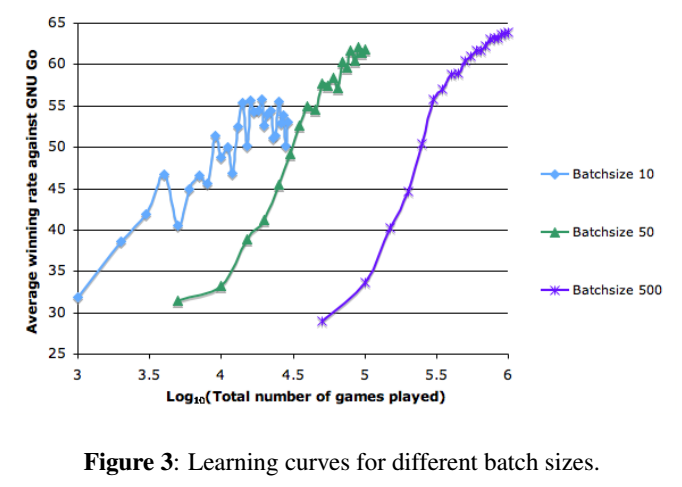 [Speaker Notes: y-axis represents the average winning percentage against GNU GO of all
the (100) samples in a generation.

We see that with small batch size we need less games as with big batches to get high winning score (WS) (takes time more than 3 times longer), although with big batches the WS converge to higher values (>60% compared to >50%)

Batch size 50 gave the best results]
4.2 Results – Variable Batch Size
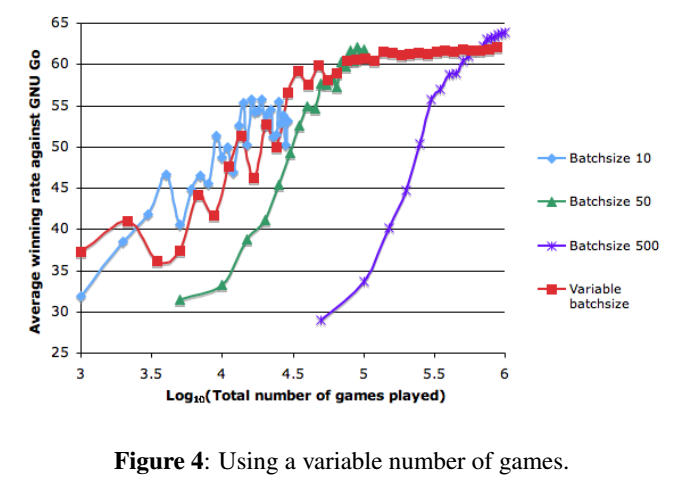 4.3 Results – With and without CE
2 setups were compared:

With manual parameter setting  
With CE parameter setting  - According to the method we discussed earlier.

Main findings - 
Most modifications are not significant for the level of the program.

The fitness function is flat around the optimum
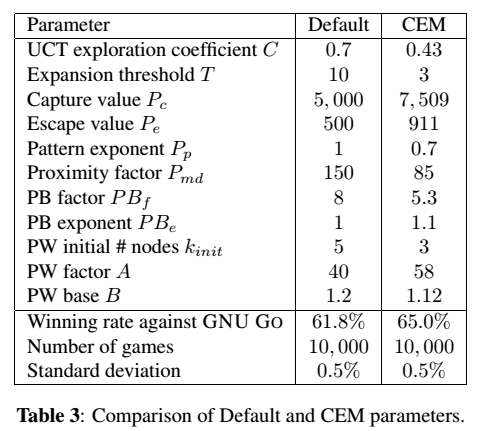 [Speaker Notes: the parameters for the default version were already intensively tuned (but
independently of each other).

It gets hard to obtain the optimum in a flat cost function with iterative elvalutations.]
4.4 Results – Self-Play experiment
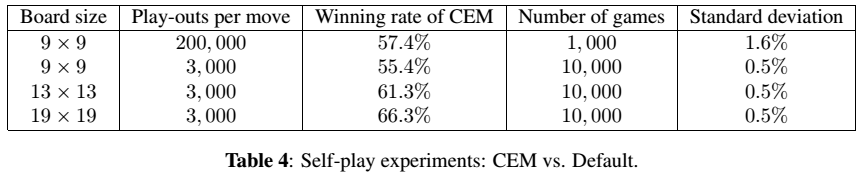 [Speaker Notes: 200,000 play outs per move  - long run time so less number of games yielding larger standard deviation
The]
History of Man vs. Computer Go
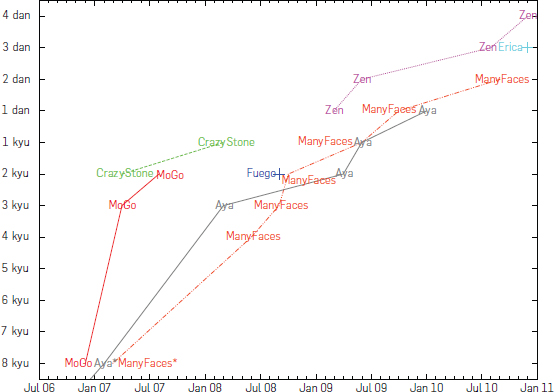 [Speaker Notes: What is the ranking (dan  kyu P)?
Zen  -]
Simulation – Go MATLAB
Go for Matlab – an application by David Tam, Kevin Weng and Nathan Noon
Default AI engine is MC based.
My Extension – 
New AI engine based on MCTS with UCT algorithm.
New Object Oriented Game-State (Node hierarchy) approach
Debugging
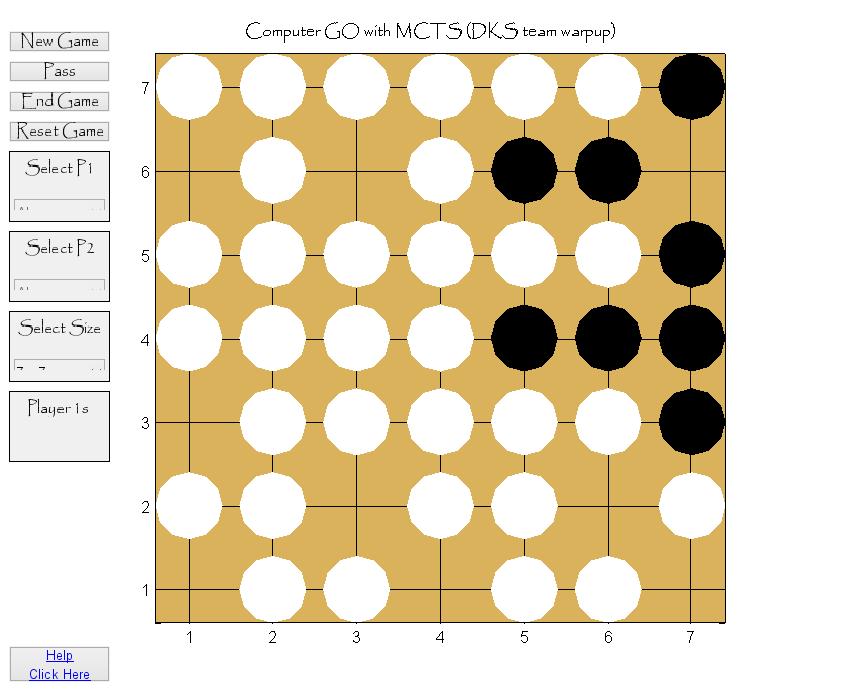 Simulation – AI engine comparison
[Speaker Notes: Eye move – explanation 
Ko move – explanation
Simulation is similar to default algorith,]
Simulation – Game demonstration
Show video
Simulation – Results
Default approach is relatively faster so level was scaled by changing the games per play-out (GPPO) of the default program. 
Easy –5 GPPO		Medium- 20 GPPO	Hard – 40 GPPO
Each simulation 1~2 hours





Overall MCTS won 86.5% of the games
[Speaker Notes: MCTS code was not optimized]
References
[1]	R. Y. Rubinstein and D. P. Kroese, Simulation and the Monte Carlo Method, 2nd ed. Wiley, 2008.
[2]	G. M. J. B. Chaslot, M. H. M. Winands, I. Szita, and H. J. Van Den Herik, “Cross-entropy for Monte-Carlo Tree Search,” ICGA J., vol. 31, no. 3, pp. 145–156, 2008.
[3]	C. B. Browne, E. Powley, D. Whitehouse, S. M. Lucas, P. I. Cowling, P. Rohlfshagen, S. Tavener, D. Perez, S. Samothrakis, and S. Colton, “A Survey of Monte Carlo Tree Search Methods,” vol. 4, no. 1, pp. 1–43, 2012. 
[4]	M. O. Jackson, K. Leyton-Brown,Y. Shoham “Game Theory”, Stanford’s MOOC on Coursera.
[5] 	Gareth Wilson “Go and Artifical Intelligence” ,blog article
[6]	Wikipedia “Go” and “Computer Go”
Neural Networks for Go
[Speaker Notes: No pattern recognition is not human like thinking

Previous work – seems that past solutions didn’t result in Go programs with much skill.
Shallow NN were employed. Each legal move was characterized by large number of features (many shape features). 
Hand crafted features:
Example 1 - Binary feature [0,1] if stones around move take a predefined stone configuration. 
Example 2 – distance of a move from the edge of board
Example 3 – move will capture or lose stanes

Prevous moves – 
 From a game theoretic perspective
the previous moves should not influence what the current
best move is, so this information should not be needed to
play well.

 ‘move near the area where previous moves were
made’ instead of learning to evaluate positions based on
the current stone configuration

when it comes to playing as a stand
alone Go player. During play both an opponent and the
network are liable to make much worse moves then would
be made by Go experts,]
DCNN – Data representation